Family Life Ministry Grief Support Group
Mobilizing the church to care for those who have lost loved ones
For more information contact Adeline: 0163565626
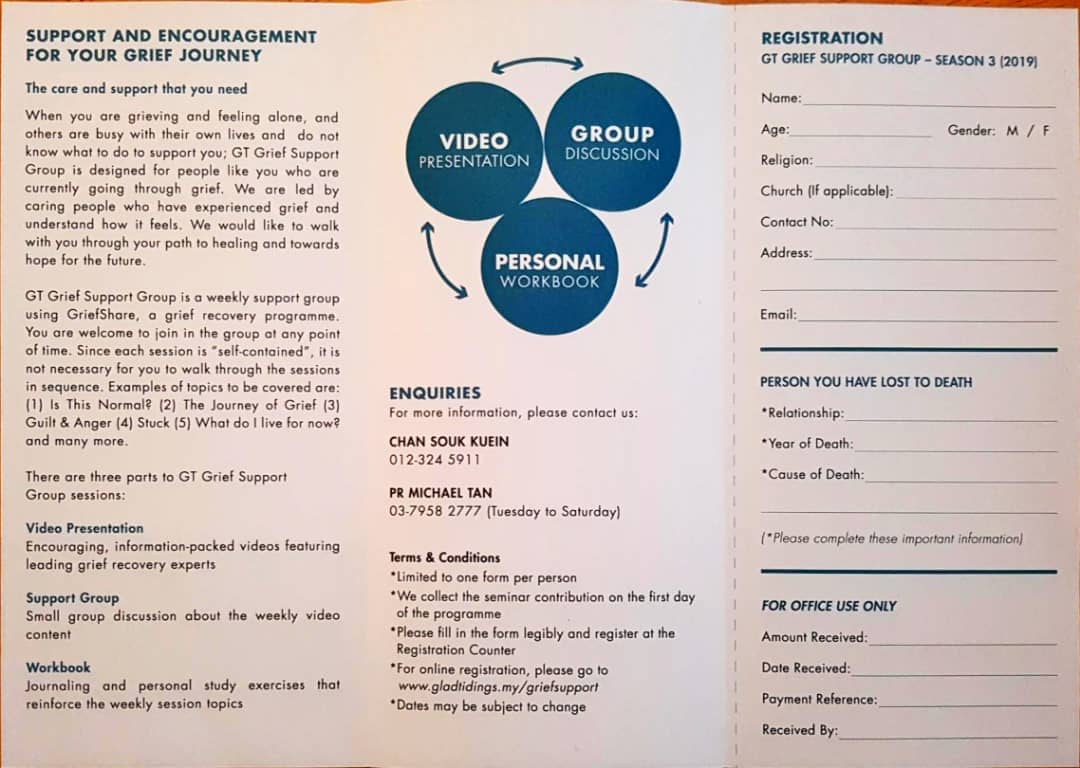 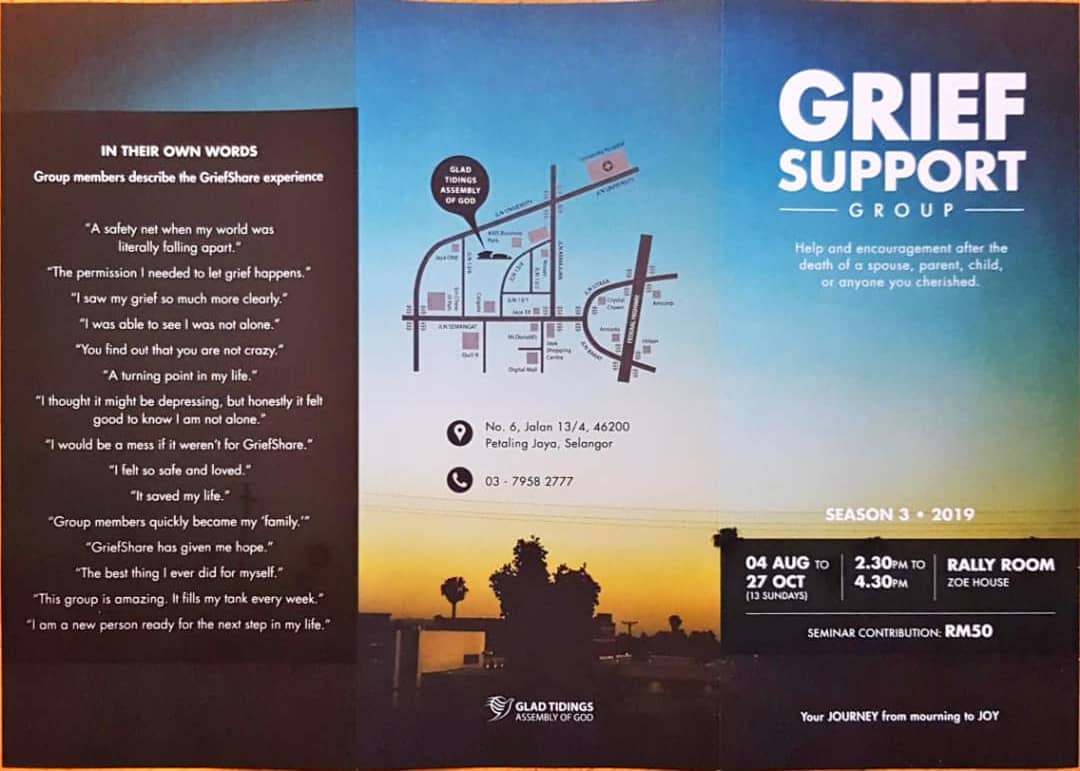 Breaking destructive cycles in our lives
With thanks to Pastor Joshua Tan from Life Journey Centre for input as professional therapist
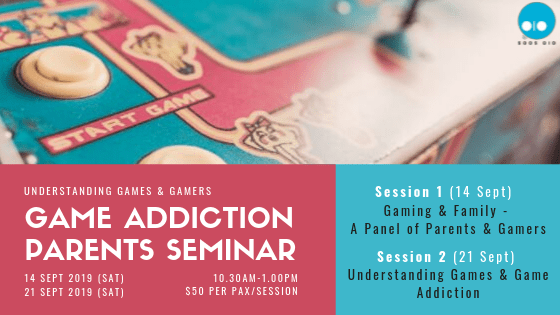 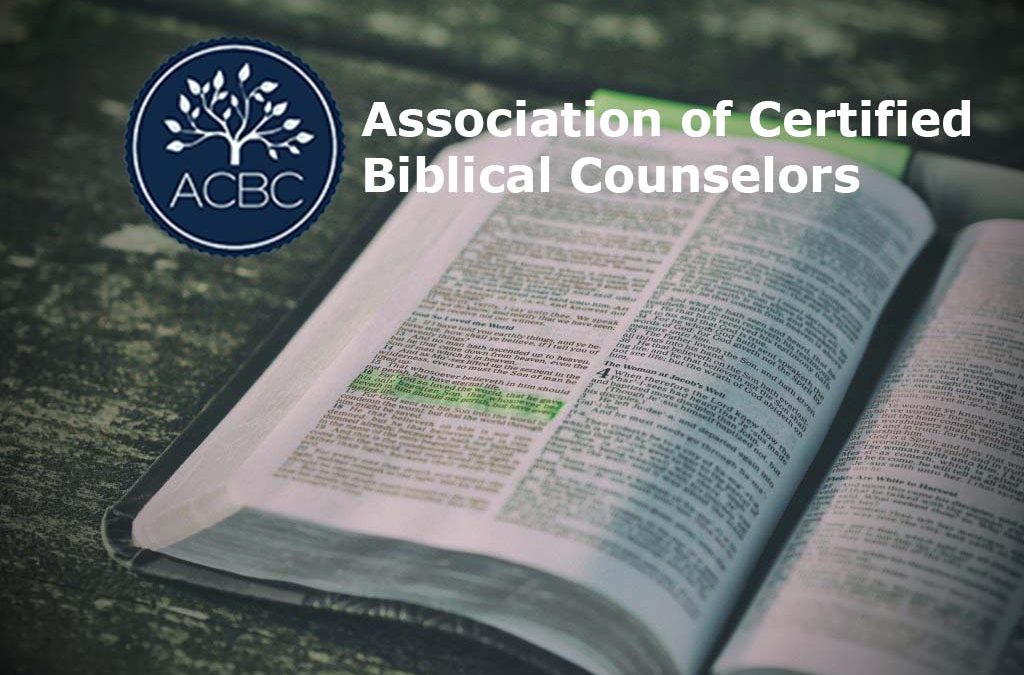 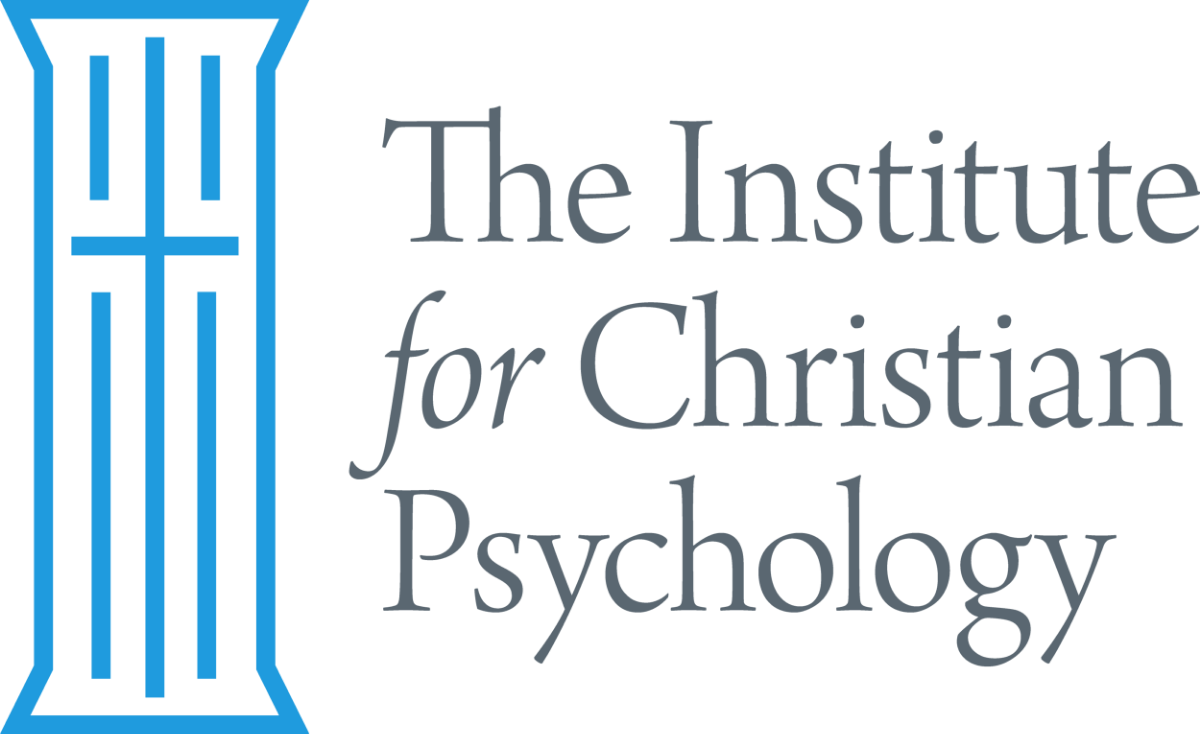 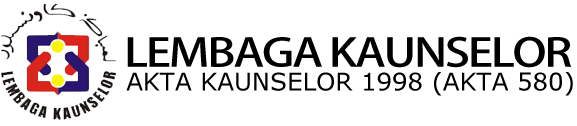 What is Biblical Counselling
Biblical counseling, in its best conception, gets at how the entirety of the church — not just trained professionals — can be mobilized to love others well. It’s about ordinary people being used by God to help the lives of others. At one level, it’s even as simple as learning enough about somebody to be able to pray for them. It’s average-joe Christian beginning with the basic questions How are you doing? and How can we pray for you?
     Ed Welch
Biblical counseling proposes that counseling is an integral part of discipleship for every believer
Reviews counseling presuppositions. Biblical counselors have exposed the dangerously unbiblical presuppositions behind much secular counseling today (and some Christian), and have re-built biblical counseling on biblical presuppositions resulting in more biblical aims and methods.
 Has boldly re-claimed pastoral care, so much of which has been usurped by secular counseling in our day.
 Emphasis on the power and suitability of God’s Word in addressing people’s problems. They have inspired and trained many Christians to use the Bible to diagnose the roots of problems and to prescribe lasting solutions.
 Has restored the biblical vocabulary of personal sin and personal responsibility, giving huge hope of forgiveness and change.
 Has large quality of theological and practical resources provided for the church to address a vast range of life problems.
 Stresses on the necessity of the Holy Spirit, prayer, and the Christian community to effect long-term transformation.
 Emphasizes compassion for people to invest in repairing broken lives.
Modified from Gospel Coalition article by David Murray 2012,
Weakness of the Biblical Counseling Model
Mostly supported by pastors and not so much by trained psychologist, psychiatrist, etc.
Can tend to be overtly judgmental to those who embraced secular counseling.
Can tend to give dangerously simplistic counseling advice based on scripture.
Accused of undermining progress in scientific research and data collection especially in field of neuroscience.
Accused of creating a false dichotomy between science and the bible.
Is unable to use counseling as an evangelistic tool as it breeches Secular Counseling ethics of not imposing worldview on counselees.
Accused of undermining client confidentiality as it stresses accountability with the local church.
Why we all should be involved in counselling
Follow the Wonderful Counsellor (Isaiah 9:2,6-7).
Follow Him who gives rest to those who are heavy burdened (Matthew 11.25-30).
Follow Him who speaks the truth that sets people free (John 8:32).
Follow Him who knew what was in each person (John 2:25).
Follow Him who restores self esteem, especially in fallen leaders (John 21:15-23). 
Follow Him who gives us the “Paracletos” (Counselor, Comforter,Advocate) (John 14:16-17) to help us when we try to counsel others.
Follow Him as His ambassadors of comfort (2 Cor 1:4,5:20).
Aim of today’s talk
“Counsel yourself before you counsel others”
What must I do to be ok
WORTH
VALUE
QUEST
Behavior
 Reactions
Reactive 
Emotions
Idolatrous Strategies
Surface idols:


Deep idols:
View of self
Present
Past
Core Hurts
Behavior
 Reactions
Reactive 
Emotions
Idolatrous Strategies
Surface idols:


Deep idols:
View of self
I am inadequate
Present
Past
Core Hurts
Behavior
 Reactions
Reactive 
Emotions
Idolatrous Strategies
Surface idols:


Deep idols:
View of self
I am inadequate
Present
Past
Core Hurts
Parents never gave me much attention
Behavior
 Reactions
Reactive 
Emotions
Idolatrous Strategies
Surface idols:


Deep idols:
View of self
I am inadequate
Present
Past
Core Hurts
Parents never gave me much attention
Don’t feel appreciated at work
Behavior
 Reactions
Reactive 
Emotions
Idolatrous Strategies
Surface idols:


Deep idols:
View of self
I am inadequate
Present
Past
Core Hurts
Parents never gave me much attention
Don’t feel appreciated at work
Feel Invisible & rejected
Behavior
 Reactions
Reactive 
Emotions
Idolatrous Strategies
Surface idols:


Deep idols:
View of self
Sad
Lonely
Bitter
Jealous
I am inadequate
Present
Past
Core Hurts
Parents never gave me much attention
Don’t feel appreciated at work
Feel Invisible & rejected
Behavior
 Reactions
Withdrawn 
Easily panic
Reactive 
Emotions
Idolatrous Strategies
Surface idols:


Deep idols:
View of self
Sad
Lonely
Bitter
Jealous
I am inadequate
Present
Past
Core Hurts
Parents never gave me much attention
Don’t feel appreciated at work
Feel Invisible & rejected
Behavior
 Reactions
Withdrawn 
Easily panic
Reactive 
Emotions
Idolatrous Strategies
Surface idols:


Deep idols:
Different personality in front of different people
View of self
Sad
Lonely
Bitter
Jealous
I am inadequate
Present
Past
Core Hurts
Parents never gave me much attention
Don’t feel appreciated at work
Feel Invisible & rejected
Behavior
 Reactions
Withdrawn 
Easily panic
Reactive 
Emotions
Idolatrous Strategies
Surface idols:


Deep idols:
Very involved in specific church ministry
View of self
Sad
Lonely
Bitter
Jealous
I am inadequate
Ministry defines my identity
Present
Past
Core Hurts
Parents never gave me much attention
Don’t feel appreciated at work
Feel Invisible & rejected
Behavior
 Reactions
Reactive 
Emotions
Idolatrous Strategies
Surface idols:


Deep idols:
View of self
Present
Past
Core Hurts
WHO AM I?
Behavior
 Reactions
Selective of friends 
Boastful
Indifferent to what others think
Reactive 
Emotions
Idolatrous Strategies
Surface idols:


Deep idols:
Likes to show off his gift of speaking in tongues
View of self
Divisive
Confrontational
Full of yourself
Thinks he is mature Christian
Proud of his bible knowledge and gifts
Present
Past
Core Feelings
Not very significant in society
In society now with many pagan beliefs
Form of love shaped by the world
Behavior
 Reactions
Move from reactive behavior to biblical behavior
Reactive 
Emotions
God centered Strategies
Renew your mind:


Act of worship:
Progressively move to biblical thinking
View of self
Move from negative emotions to God centered positive emotions
Identity rooted in Christ
Progressively being more filled with Christ
Present
Past
Core Feelings
Commit to break free
How does God view what I do, not the world
Move from hurt feelings to biblical feelings
1. The power of prayer
What should we pray for?
1 Cor 10:1-13
Pray to know the extend of sin that keeps you in a repetitive cycle
The sin of presumption (v1-6, 11-12)
The sin of self indulgence (v7-8)
The sin of constant negativity (v9-10)
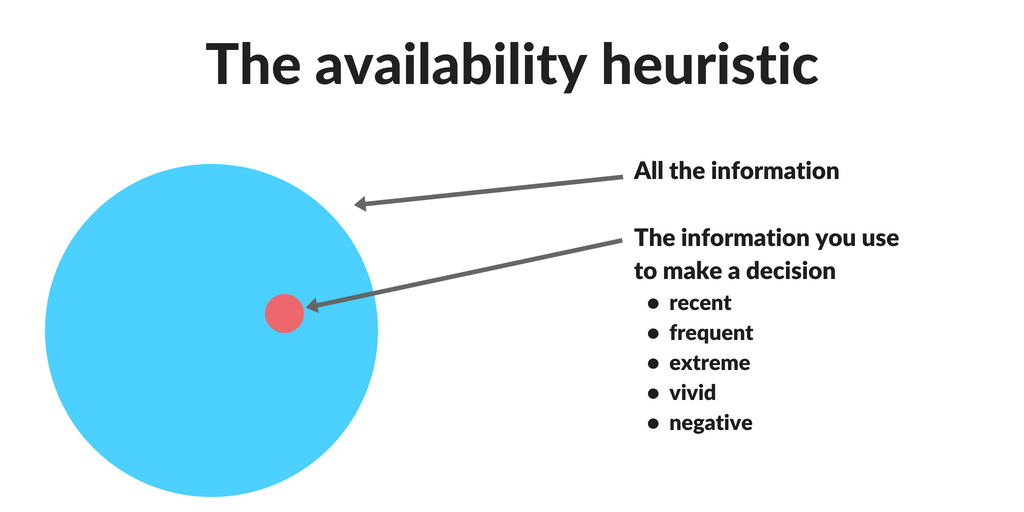 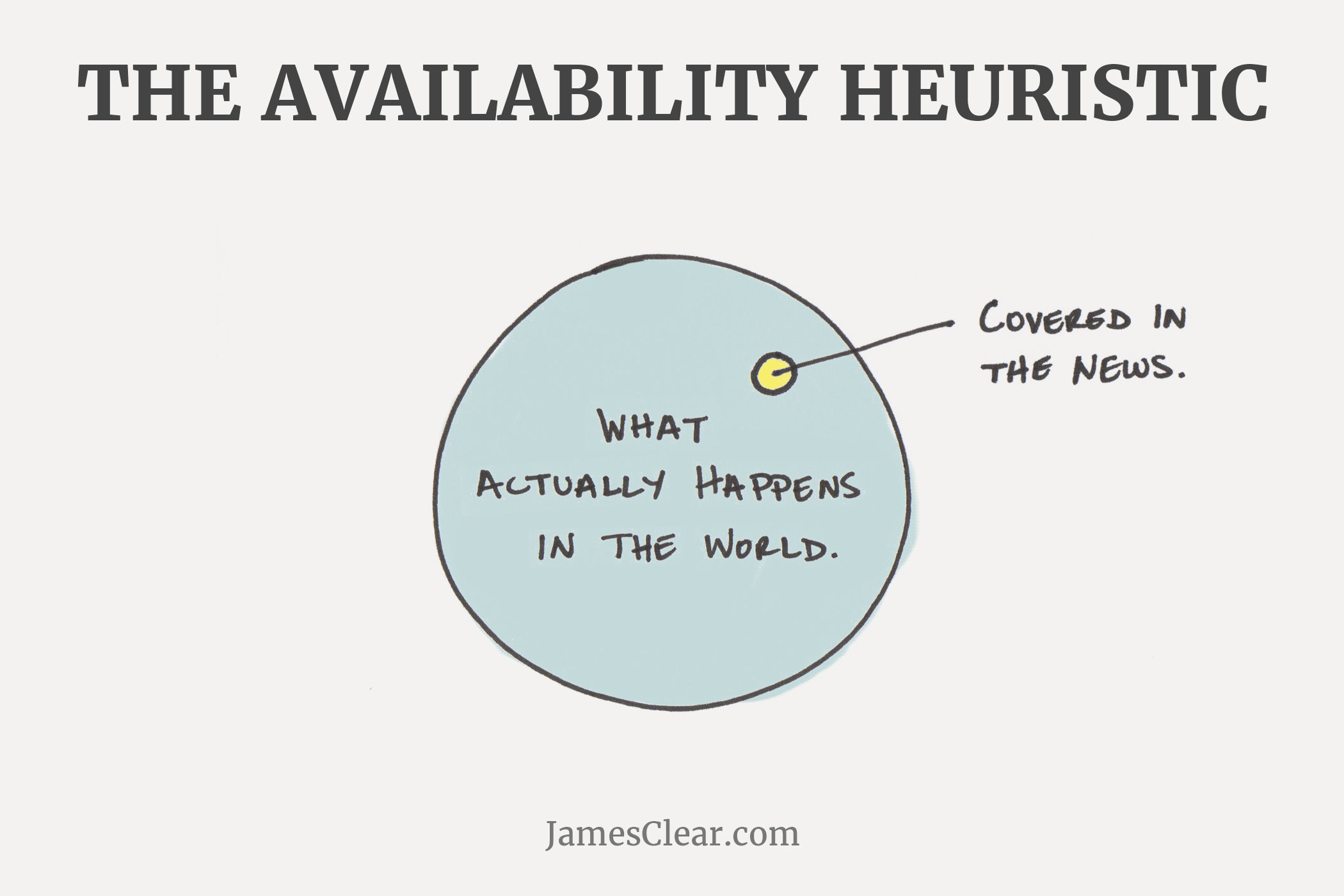 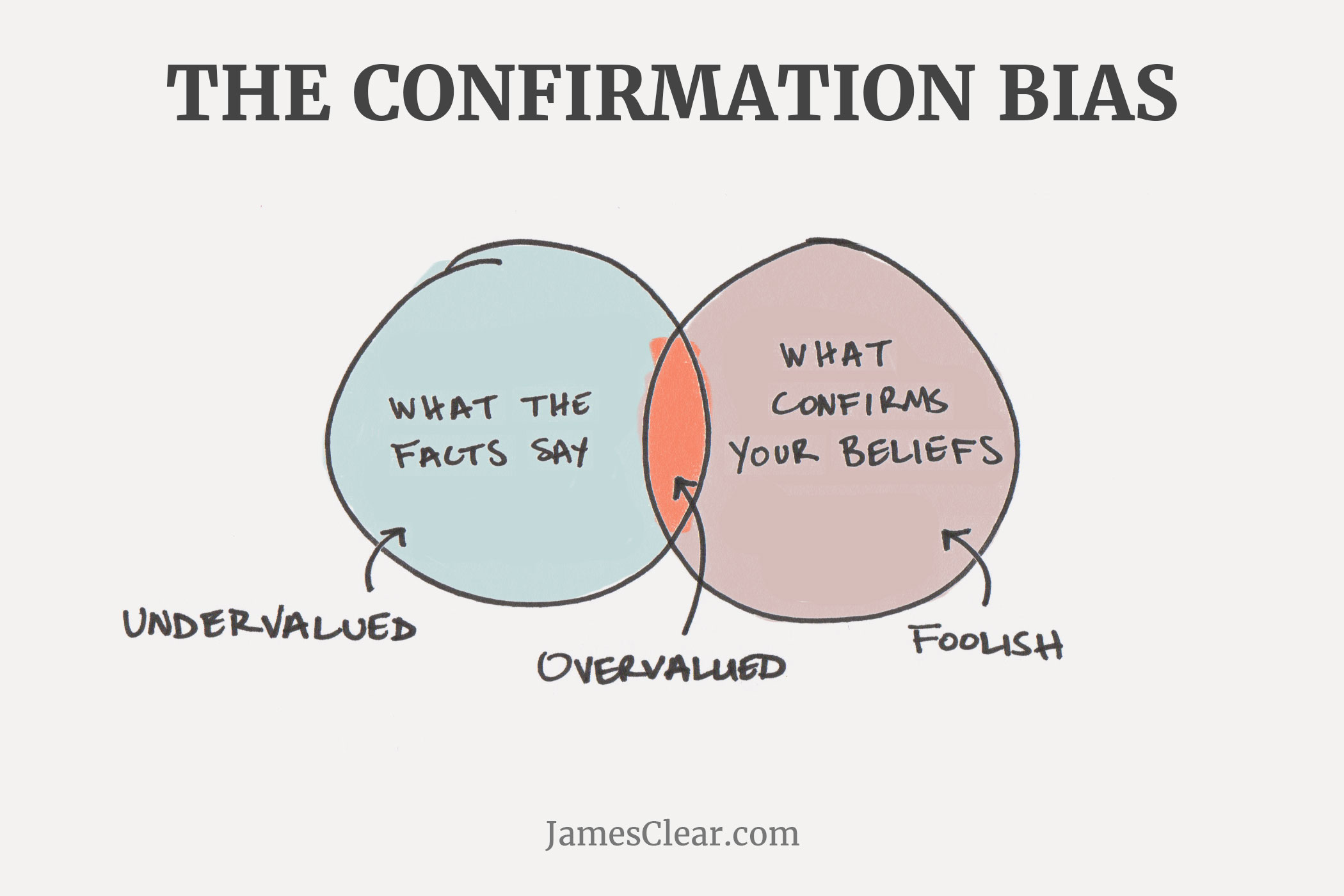 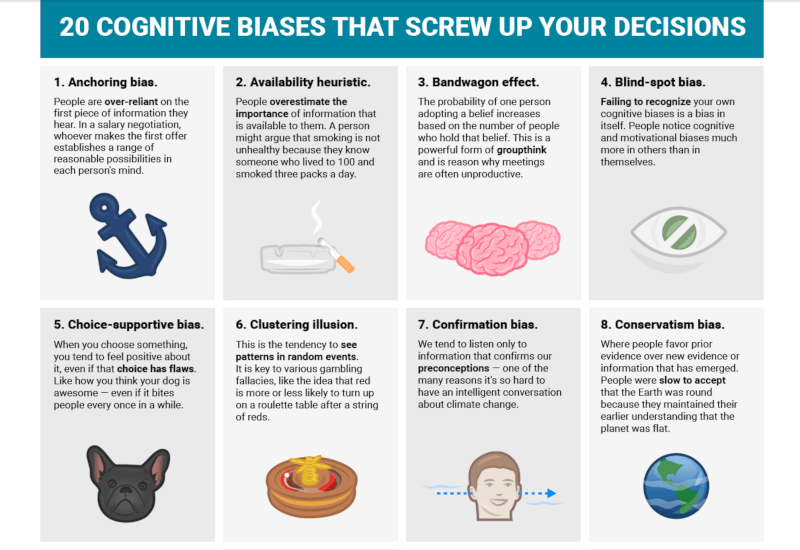 Pray for faith to rely on a faithful God
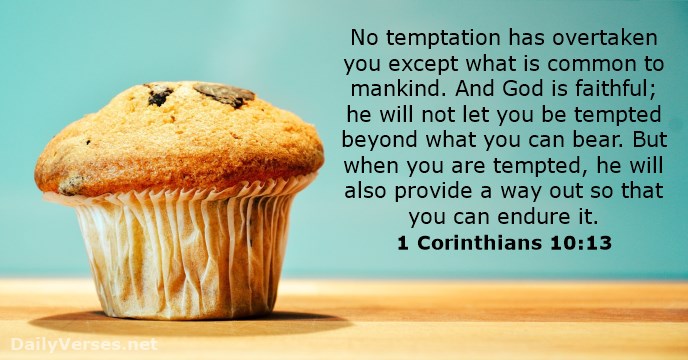 2. The power of scripture
1 Cor 10:13
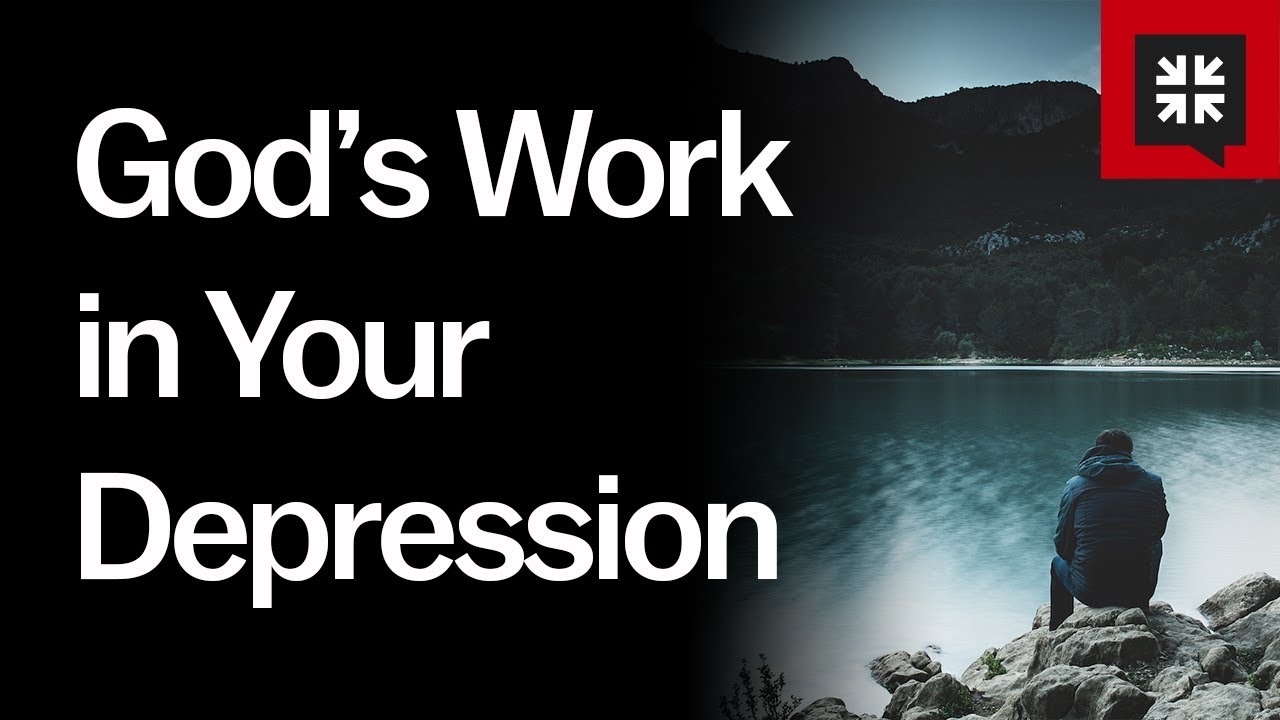 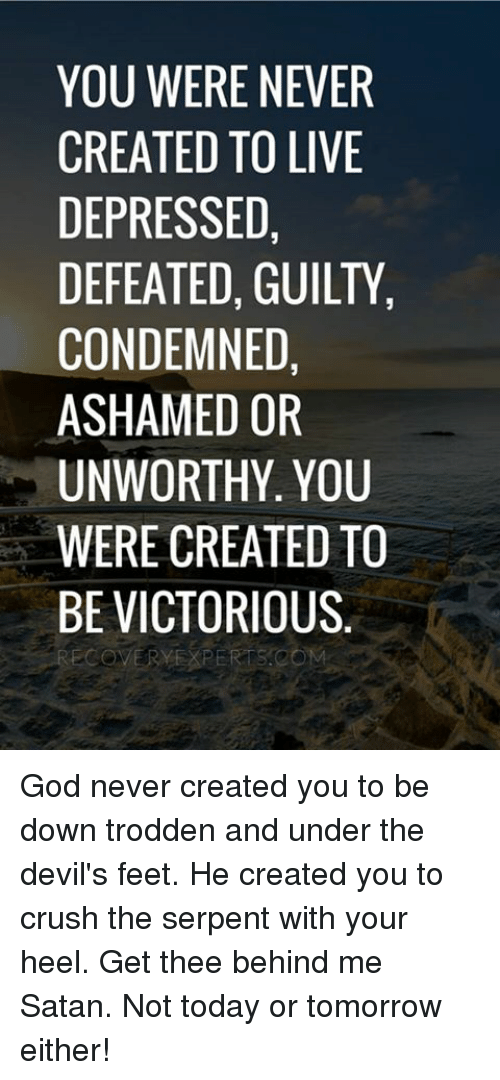 The power of Scripture combined with prayer
AWARE- by developing the habit of prayer with scripture we become aware of our idols and negative thoughts.
ARREST- pray for God’s strength to discipline us to arrest our negative thoughts and for a way out of our destructive cycles. 
ADJUST- look at your life and adjust the environment that puts you in a destructive cycle. Use specific scripture to speak into our issues.
3. The power of community
1 Cor 11-14
17 From Miletus, Paul sent to Ephesus for the elders of the church.18 When they arrived, he said to them: “You know how I lived the whole time I was with you, from the first day I came into the province of Asia.19 I served the Lord with great humility and with tears and in the midst of severe testing by the plots of my Jewish opponents. 20 You know that I have not hesitated to preach anything that would be helpful to you but have taught you publicly and from house to house. 21 I have declared to both Jews and Greeks that they must turn to God in repentance and have faith in our Lord Jesus.
Acts 20:17
Progressive Sanctification
The power of a worshipping community (chp 14)
The accountability of a complimenting community (chps 11-12)
The change that comes in a loving community (chps 13)
Progressive Sanctification
The worshipping body on Sunday
The Life Groups 
The accountability partner
The regular prayer meetings
The mentor/pastor/Christian counselor
Commitment
Adapted from “Effective Biblical Counseling” by Larry Crabb
Adapted from “Effective Biblical Counseling” by Larry Crabb
Adapted from “Effective Biblical Counseling” by Larry Crabb
Behavior
 Reactions
Move from reactive behavior to biblical behavior
Reactive 
Emotions
God centered Strategies
Renew your mind:


Act of worship:
Progressively move to biblical thinking
View of self
Move from negative emotions to God centered positive emotions
Identity rooted in Christ
Progressively being more filled with Christ
Present
Past
Core Feelings
Commit to break free
How does God view what I do, not the world
Move from hurt feelings to biblical feelings
Next Family Life Ministry Gamma class: Spiritual Formation and emotional healthy spirituality
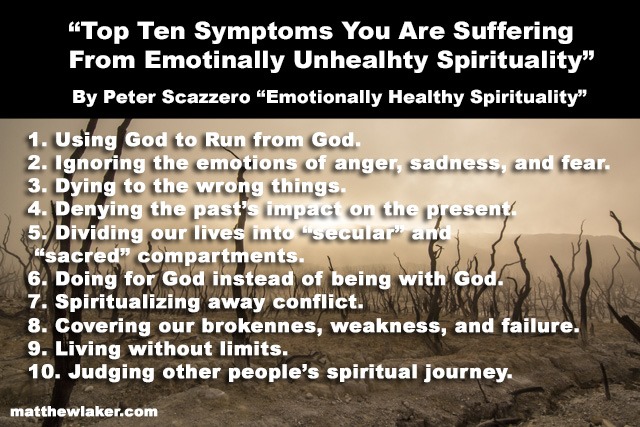 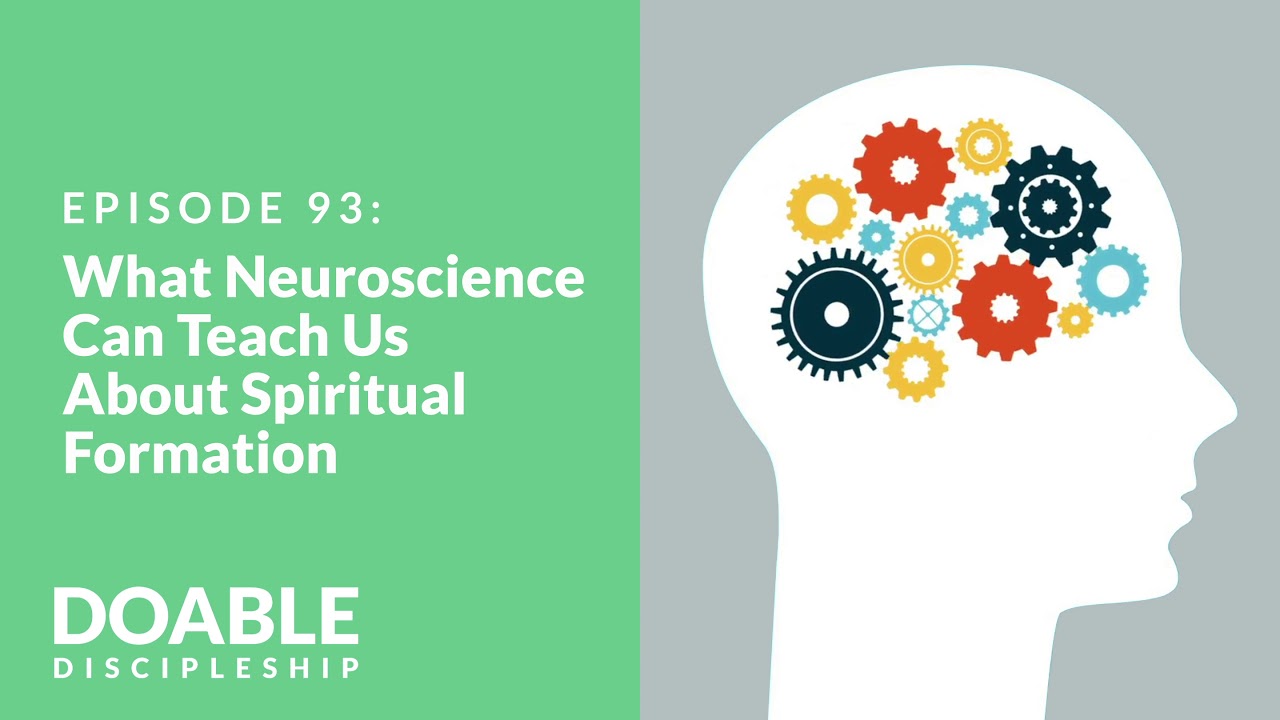 Guest co-speaker: Pastor Joshua Tan, certified therapist